ABI/MFP/TBI Waiver Stakeholder Advisory Committee
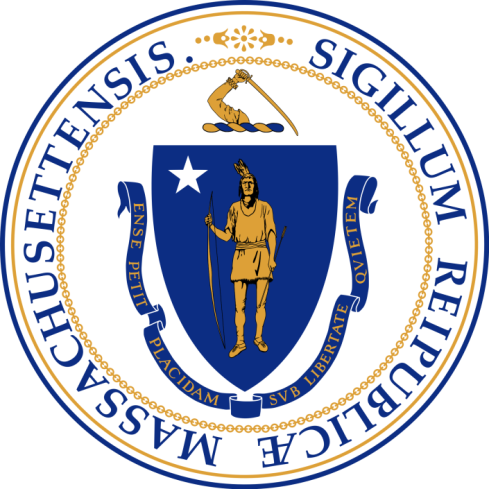 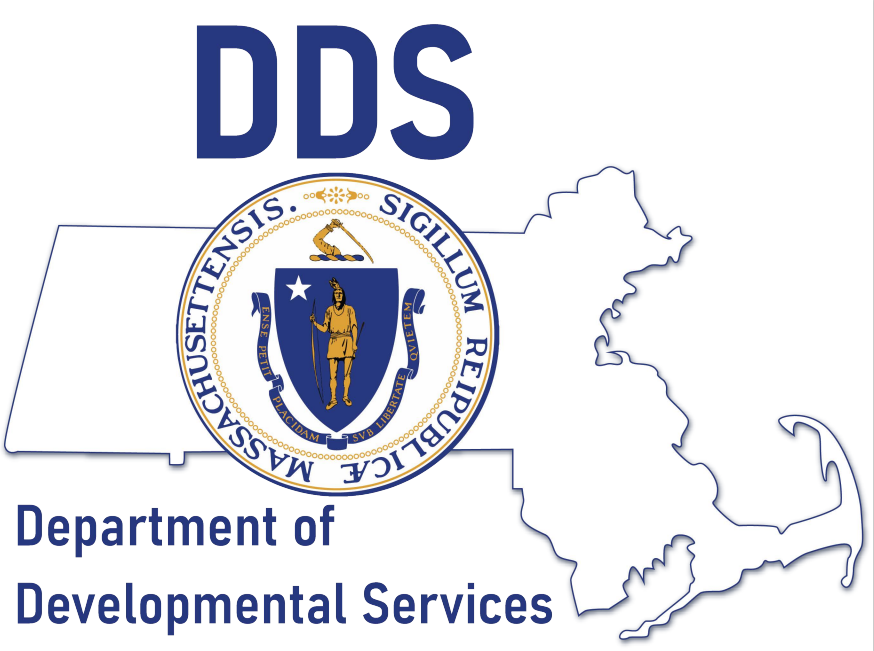 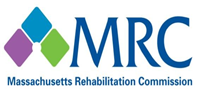 September 30, 2024
Agenda
Summary of Feedback from Q1 Meeting
Overview of key feedback
ABI/MFP/TBI Data Analysis
The Service Coordinator Supervisor Tool (SCST)
Case Record Review and Participant Satisfaction Survey
ABI/MFP and TBI Data Analysis Tool Explained 
ABI/MFP and TBI Data Analysis
Summary of feedback related to the data
DDS Office of Human Rights Overview
Summary of Feedback from Q1 Meeting
The Q1 Stakeholder meeting emphasized two main issues. 
 Communication concerns related to responsiveness, frequency of contact, and sharing of information.
Ongoing human rights challenges.
To address these concerns, follow-up actions included reviewing feedback on human rights issues and seeking data on any improvements. We are also trying to understand the current communication practices so we can better understand the problems. 
We also proposed a best practices document to guide future improvements.
ABI/MFP Data Analysis
The Service Coordinator Supervisor Tool (SCST) lets supervisors monitor the quality of waiver services. This helps DDS and MRC meet CMS’s quality management goals. 

Using data from HCSIS, the SCST provides a sample of Individual Support Plans (ISPs) for review. 

It includes a checklist to ensure ISP packets are complete and a Summary of Findings to evaluate the ISP content and communication with individuals and/or guardians. 

Key indicators include discussing goals with guardians, meeting service needs, resolving issues timely, maintaining communication, and documenting abuse/neglect reporting.
ABI/MFP Data Analysis
The SCST asks several key questions to assess the quality of Individual Support Plans (ISPs). These questions include:
Whether the individual’s goals are discussed with the individual and/or guardian before the ISP is finalized.
If the services in the plan address identified needs, including health and safety, based on assessments and team discussions.
Whether the services reflect the personal goals identified through assessments or discussions with the individual/guardian.
Whether issues related to necessary supports are addressed promptly.
If communication and contact are maintained as required with the person served, their family, legal guardian, and providers to ensure that services and supports are effectively meeting the individual's needs.
Whether the plan includes documentation on how the individual can report abuse and neglect.
TBI Data Analysis
The Massachusetts Rehabilitation Commission (MRC) utilizes two key processes to ensure quality in the TBI Waiver Program: Case Record Reviews and Participant Satisfaction Surveys.

Case Record Reviews look at the quality of services and make sure they comply with federal standards. This process involves a 100% review of participant case records using a standardized tool based on six CMS assurance areas. Findings used to monitor and improve service delivery.

Participant Satisfaction Surveys measure waiver participants satisfaction with services. They also assess the quality of case management and provider services. Surveys are sent via mail and email. The results are used to find trends and inform recommendations for program improvement.
ABI/MFP and TBI Data Analysis tool explained
DDS and MRC use the Service Coordinator Supervisor Tool (SCST) in the ABI/MFP Waivers to monitor the quality of Individual Support Plans (ISPs). They review a sample of ISPs and make sure they are complete and effectively address individuals' needs. The tool focuses on key items, like goal discussions, service adequacy, communication, and abuse reporting. 

MRC uses the Case Record Reviews and Participant Satisfaction Surveys in the TBI Waiver to look at the quality of services and make sure they comply with federal standards. Case Record Reviews involve a comprehensive review of participant case records. Satisfaction Surveys get feedback from participants about their service experiences. 

All these measures involve looking at results to find trends and guide improvements in service delivery.
ABI/MFP Data Analysis
1a - The individual's goals are discussed with the individual and/or guardian prior to the ISP

ABI-N and MFP-CL:
Consistently high performance across years, with most years achieving 100%.
Slight dip to 99.2% in 2020-2021.

ABI-RH and MFP-RS:
High performance overall, with a notable dip to 97.1% in 2019-2020 and another slight dip to 98.4% in 2023-2024.
ABI/MFP Data Analysis
2a - The services in the plan address the needs (including health and safety needs) that are identified through required assessments and the professional judgment of the team and/or discussion with individual/guardian

ABI-N and MFP-CL:
Generally high performance with minor dips, particularly in 2021-2022 at 99.4%.

ABI-RH and MFP-RS:
Slightly more variable performance, with a low of 97.6% in 2020-2021 and a high of 100% in 2022-2023 and 2023-2024.
ABI/MFP Data Analysis
2d - The services in the plan reflect the personal goals that are identified through required assessments and/or discussion with individual/guardian

ABI-N and MFP-CL:
High and consistent performance, maintaining 100% in most years.

ABI-RH and MFP-RS:
High performance with variability, achieving 100% in several years but lower in 2019-2020 (98.6%).
ABI/MFP Data Analysis
3b -  Issues Regarding Necessary Supports Are Addressed in a Timely Manner

ABI-N and MFP-CL Waiver:
Performance is consistently high, with a slight drop to 99.4% in 2018-2019 and 2020-2021. All other years achieved 100%.

ABI-RH and MFP-RS Waiver:
The performance fluctuates more compared to ABI-N and MFP-CL, with the lowest being 96.7% in 2020-2021. Performance achieved 100% in 2018-2019, 2021-2022, and 2022-2023.
ABI/MFP Data Analysis
3c - Communication and Contact Are Maintained and Received as Required

ABI-N and MFP-CL Waiver:
Maintains a high standard, ranging from 98.7% to 100%. The slight drop to 98.7% in 2021-2022 is the only notable dip.

ABI-RH and MFP-RS Waiver:
Shows more fluctuations, with the lowest at 95.9% in 2020-2021. Performance achieved 100% in 2018-2019 and 2021-2022.
ABI/MFP Data Analysis
4a: The Plan Has Documentation that the Individual Has Received Information About How to Report Abuse and Neglect

ABI-N and MFP-CL Waiver:
Consistently high, with the lowest being 99.4% in 2018-2019. All other years achieve 100%.

ABI-RH and MFP-RS Waiver:
These data are collected through licensing and certification which is a different sample.
TBI Data Analysis
Plan of Care (POC) has clearly defined goals, measurable objectives, defines those responsible for implementation.

83 of 86 (96.5%) met standard.
TBI Data Analysis
2a. Plan of Care (POC) clearly reflects all of the participant’s needs and interests, as outlined in the Plan of Care (POC), either through waiver or non-waiver services. 

86 of 86 (100%) met standard.
TBI Data Analysis
2b.How satisfied are you with your service plan and goals? How satisfied are you that your service plan reflects your interests and needs?

17 out of 30 consumers (56.7%) answered Very Satisfied when asked about their level of satisfaction with their service plan and goals. 8 consumers (26.7%) answered that they were Satisfied, with 3 consumers (10.0%) saying they were Somewhat Satisfied. Furthermore, 2 consumers (6.7%) said that they were Not Sure. Overall, 93.4% of the answers to this question were positive, and 0% of the answers were negative.
16 out of 29 (55.2%) consumers answered Very Satisfied when asked about their level of satisfaction with their service plan reflecting their interests and needs. 9 consumers (31.0%) answered that they were Satisfied, with 3 consumers (10.3%) saying they were Somewhat Satisfied. Finally, 1 consumer (3.5%) said they were Dissatisfied. Overall, 96.5% of the answers to this question were positive.
TBI Data Analysis
3a. How satisfied are you with the promptness of their response when you contact them for services and support?

17 out of 30 consumers (56.7%) answered Very Satisfied when asked about the promptness of MRC Case Managers’ response when they are contacted for services and support. 8 consumers (26.7%) answered that they were Satisfied, with 2 consumers (6.7%) saying they were Somewhat Satisfied. 1 consumer (3.3%) answered that they were Dissatisfied, and 1 consumer (3.3%) answered that they were Very Dissatisfied. Furthermore, 1 consumer (3.3%) answered that they were Not Sure. Overall, 90.1% of the answers to this question were positive.
TBI Data Analysis
3b. Participant record documents ongoing contact with the case manager at minimum on a quarterly basis

3.49% reported no
96.51% reported yes
TBI Data Analysis
4. Waiver participants have been informed of their rights and are provided information about how to report abuse and neglect.

3.49% reported no
96.51% reported yes
Summary of feedback related to the data
Human experience is critical to evaluate service quality. The data shows consistently high performance across various metrics. Feedback from stakeholders suggests there may be discrepancies between these metrics and actual experiences. We are committed to improving communication using information from the data and feedback. This will help ensure that services not only meet high standards on paper but also align with the lived experiences of those we serve.
DDS Office of Human Rights Overview
We’d like to introduce Joseph Weru, Director of Human Rights at the Department of Developmental Services. Joseph will be discussing the Human Rights system at DDS, specifically focused on ABI/MFP residential providers.  We would like input on:
What is the experience in the field of human rights?
What’s working?
What’s not working?
What is needed for the field regarding human rights?
APPENDIX
Common Acronyms and Terms
Common Acronyms and Terms